A Novel heterogeneous approximate multiplier for low power and high performance
Ihsen Alouani, Hamzeh Ahangari, Ozcan Ozturk, and Smail Niar
Presentation by Tiffany Walker
Author information
LAMIH lab, University of Valenciennes, France
Department of Computer Engineering, Bilkent University, Ankara, Turkey

Ihsen Alouani
Hamzeh Ahangari
Ozcan Ozturk
 Smail Niar
Background
What is this paper about? 
Approximate Multipliers
What type of approximation?
HW architecture
What is the problem?
Homogeneous approximate multipliers aren’t precise enough
What is the proposed solution?
Heterogeneous Approximate Multiplier architecture
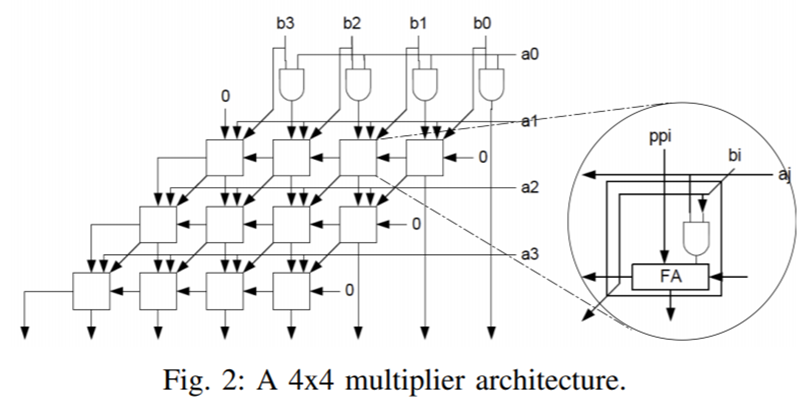 Related Works
GOAL: Reduce Delay and Power Consumption
Reduce combinational Circuit Complexity
Use less transistors in circuit design
Reduction of circuit complexity at transistor level >> conventional low power design techniques 
Error Rate (ER) as a metric for accuracy
Segmented Adders
Related works
What about an approximate multiplier?
Partial products
Implement approximate adders 
Error tolerant multiplier
All homogeneous design patterns
Proposal
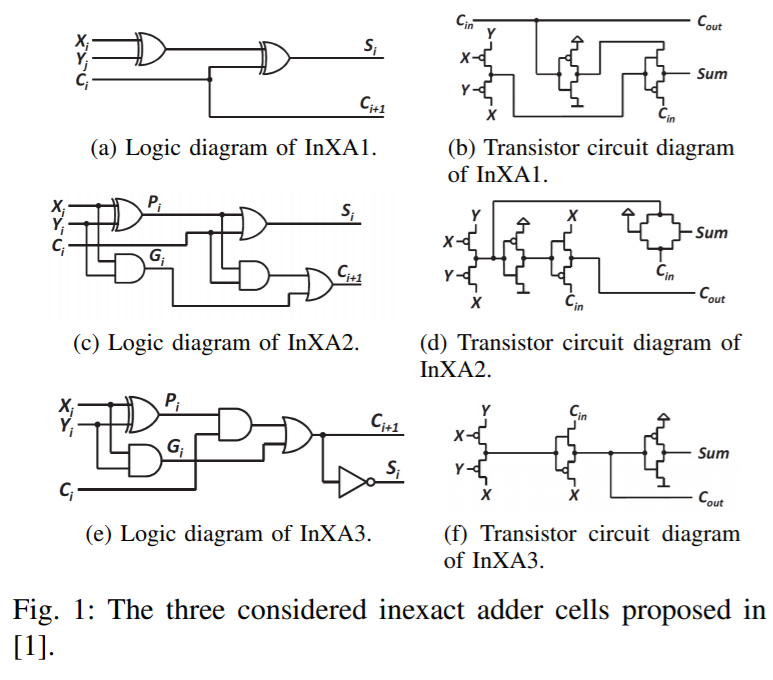 Heterogeneous Multiplier
3 different Full Adders
Flexible Architecture
Improve Precision

Find best set of inexact implementations
Proposed architecture
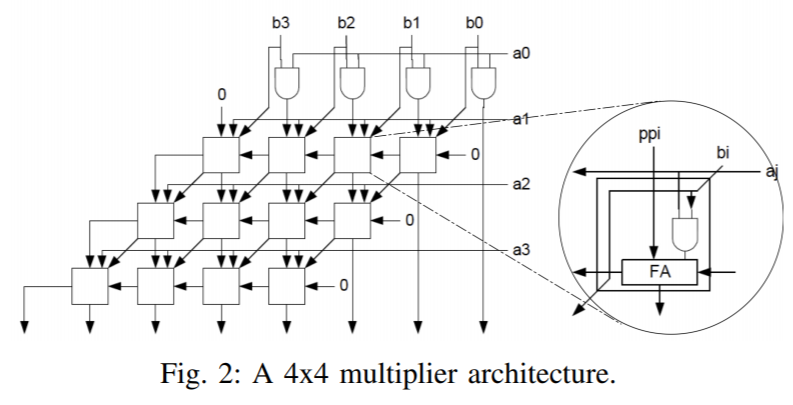 Algorithm
Mean Error Distance (MED) to find design combination
Based on Genetic Algorithm (GA)
3 steps
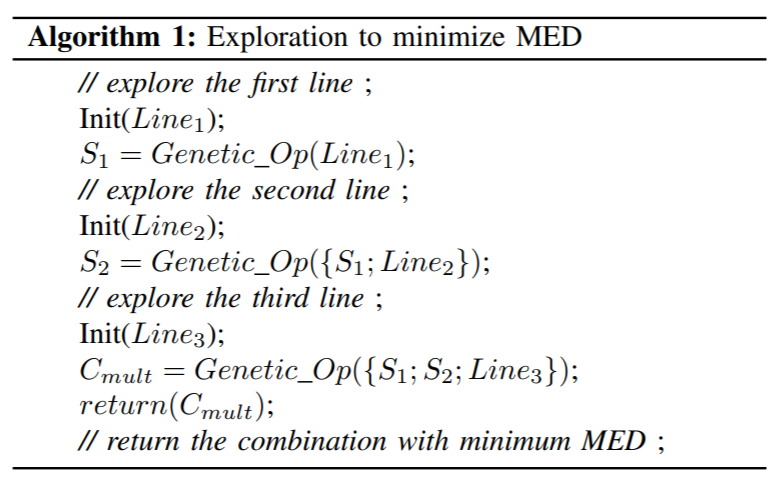 Precision evaluation
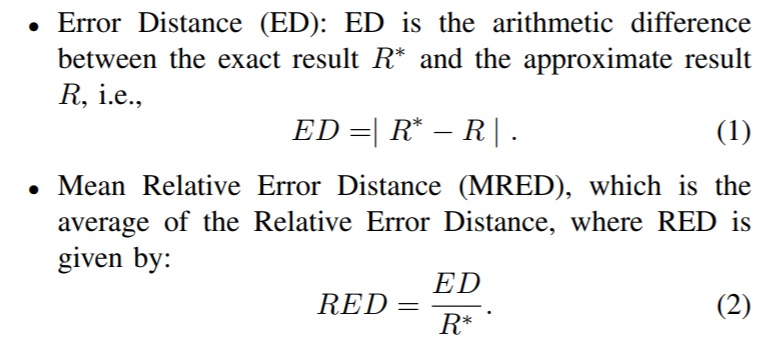 Precision evaluation
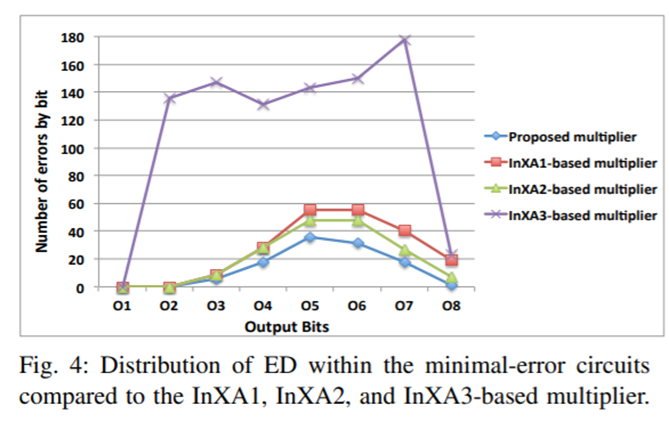 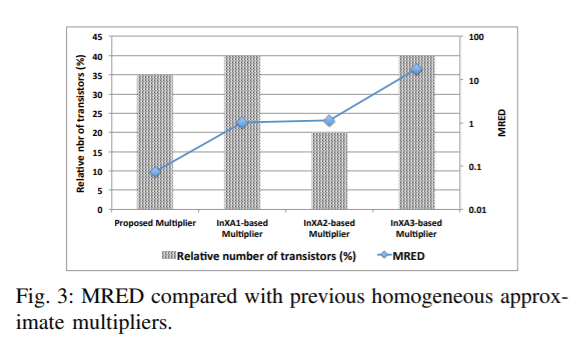 Performance and energy evaluation
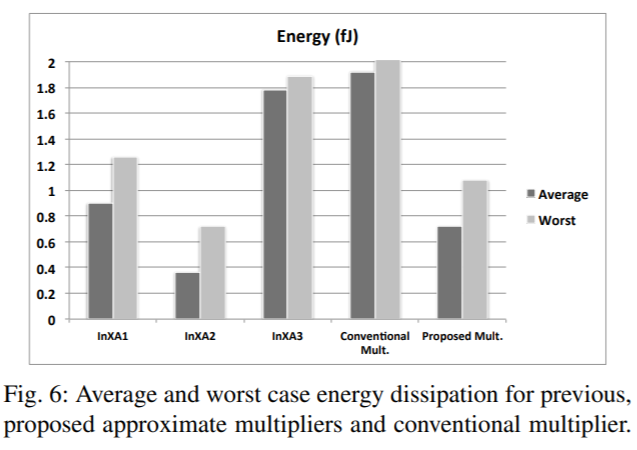 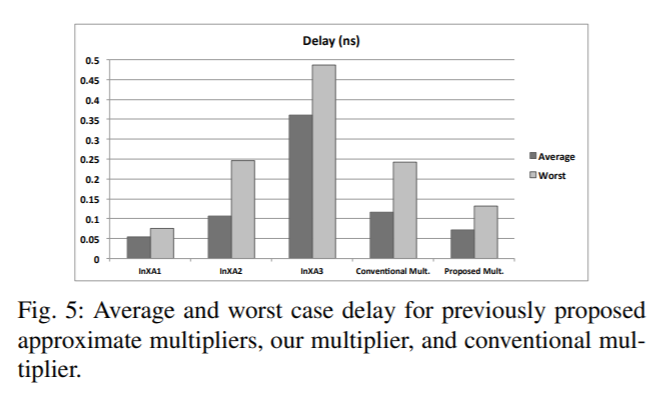 Approximate computing applications
Edge detection through Sobel filter
K-means clustering
Edge detection through sobel filter
Sobel Filter  ~ Image Gradient
Mean Square Error (MSE)  assess quality of different approximate filters using proposed multiplier
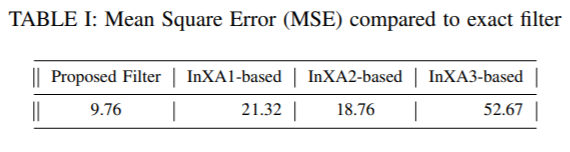 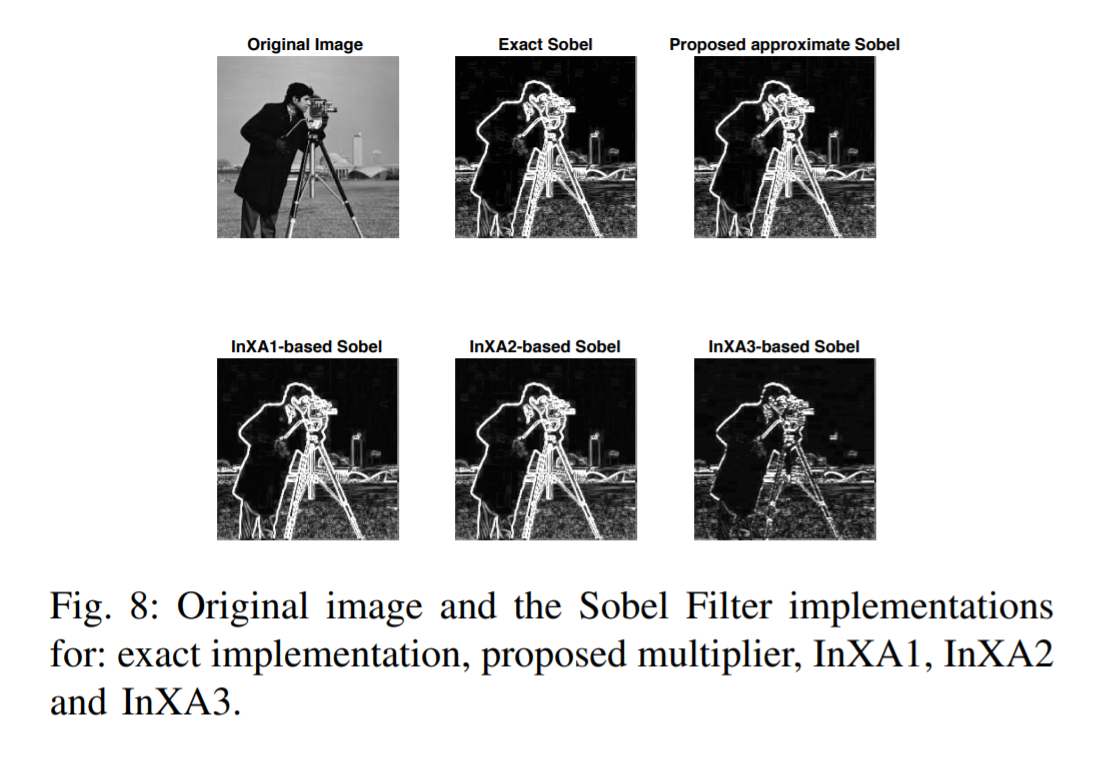 K-Means based clustering
~ Vector Quantization
“K-means clustering algorithm aims to partition n observations into k clusters in which each observation belongs to the cluster with the nearest mean, serving as a prototype of the cluster”
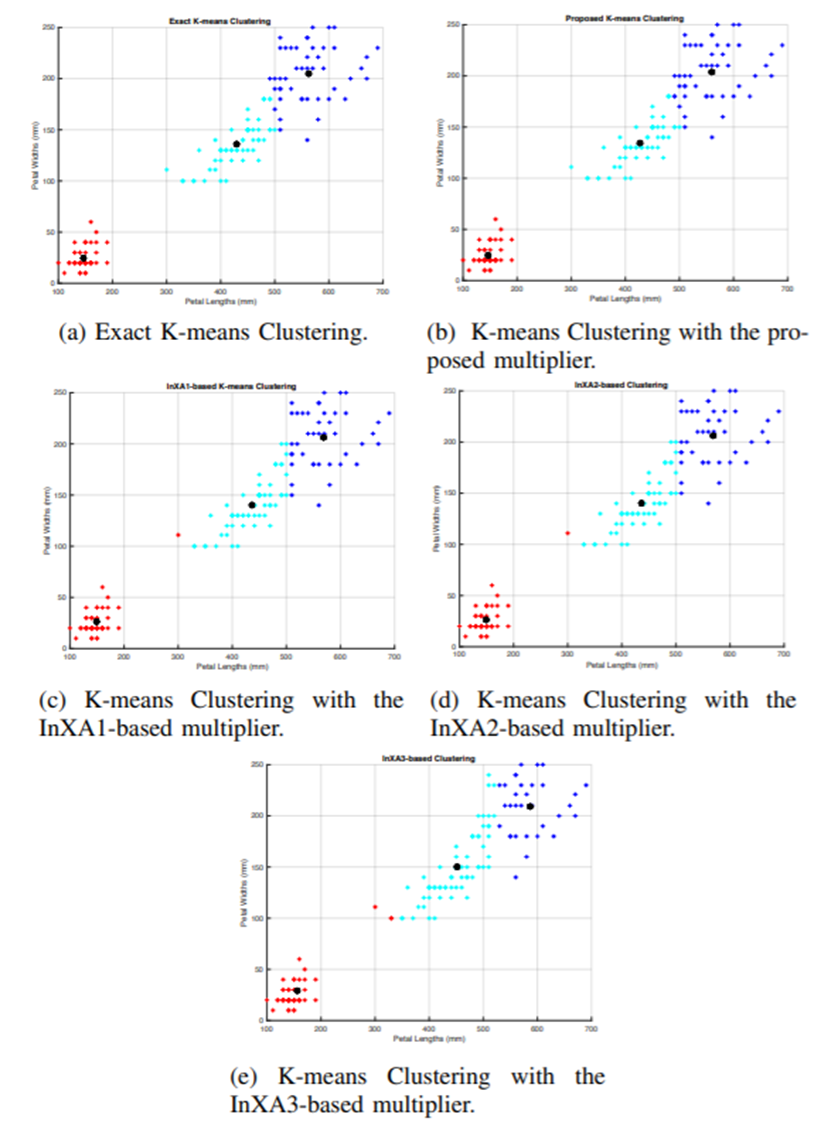 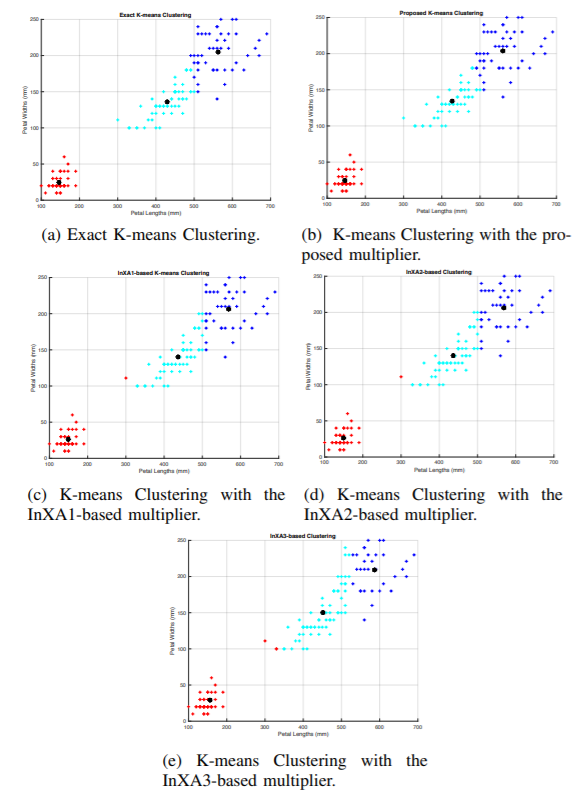 conclusion
Proposed Heterogeneous Multiplier  GOOD
High precision results
Low Error Rates
Improves Performance
Sample questions
A heterogeneous multiplier architecture consists of…
A) a single adder block that is replicated to build the multiplier
B) a combination of different adder blocks that are replicated to build the multiplier
C) Replications of the InXA3 approximate adder
D) One full adder
What performance metrics were used to assess precision of the homogeneous multiplier architecture?
A) Error Distance (ED)
B) Mean Relative Error Distance (MRED)
C) Mean Square Error (MSE)
D) All of the above
What are the Approximate Computing applications that were simulated using a heterogeneous multiplier in “A Novel heterogeneous approximate multiplier for low power and high performance?”
A) Edge detection through Sobel filter
B) K-Means based clustering
C) Machine Learning
D) Approximate Computing
Questions?